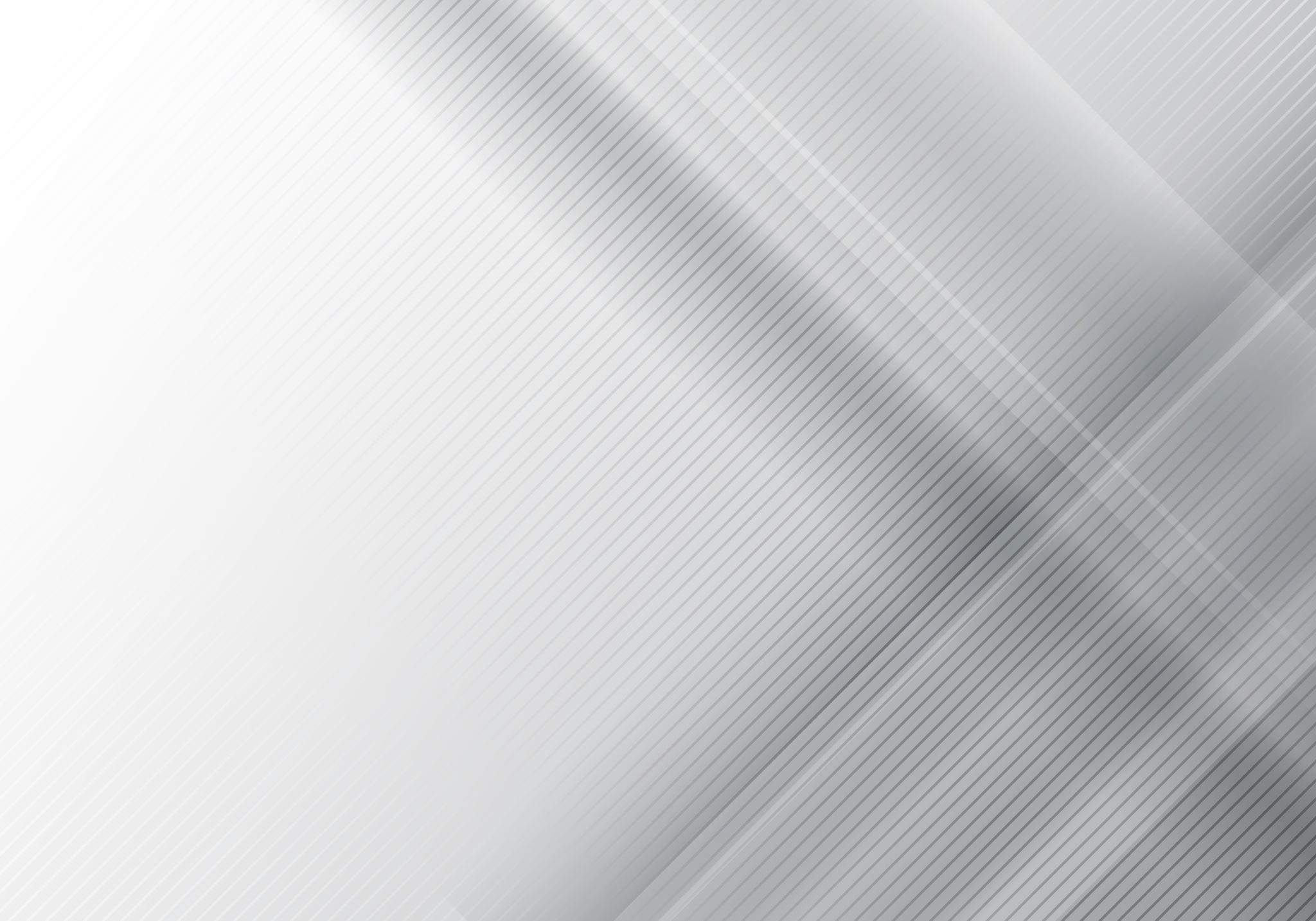 Wärnamo sportklubb
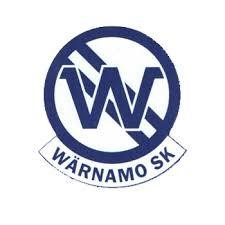 Föräldramöte 19 april – digitalt
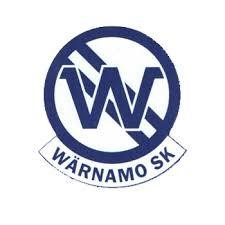 föreningen
Wärnamo Sportklubb bildades 1940 efter att tidigare varit en sektion av IFK Värnamo. Vi har under åren haft aktiva som blivit Svenska mästare, Ungdomsmästare samt deltagit i olika landslag och Olympiska spelen 
Klubben har idag ca 200 medlemmar varav 110 st är aktiva och tränare.

Föreningen drivs av en styrelse som har fyra arbetsgrupper till sitt förfogande
Friidrottsgruppen, Arena o Tävlingsgruppen, Sponsorgruppen samt Resursgruppen. 
Utöver detta en projektgrupp som arbetar med en framtida friidrottsarena
Varje år läggs det ner ca 3.000-.4000 ideella arbetstimmar. – Ingen är arvoderad.

Aktiva tränare betalar 250 kr i medlemsavgift och får kompensation med samma summa att köpa träningskläder för hos vår klädleverantör
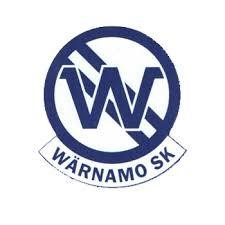 Träningsgrupper / tider utomhus
Grupp Vit	födda 2011-2012	tränar på onsdagar
Grupp Gul	födda 2009-2010 	tränar på torsdagar
Grupp Grön födda 2006-2008	tränar på onsdagar
Grupp Blå 13+		tränar mån-, tis-, torsdag
Grupp Funktionsnedsatta	tränar onsdagar 		Troligen kommer en Prova på grupp att starta till Veteraner 			tränar mån-, tis-, torsdag	sommaren för de yngre, men även en grupp för 							vuxna 
.
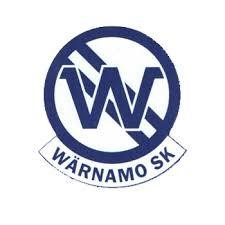 Covid-19
Fortsatt strikta restriktioner trots att vi nu är utomhus
All tävlingsverksamhet är nerstängd till 30 april (med undantag för Elit)
Ingen Prova-på verksamhet får startas, dock tillåts att enstaka nya få ingå i befintliga träningsgrupper.
 
Tänk alltid på
Stanna Hemma vid sjukdom eller sjukdomssymtom, Tvätta/Sprita händerna ofta, Undvik fysisk kontakt
Endast lämna och hämta ert barn. Undvik att vistas på arenan.
Meddela er tränare ifall ni testats positiv och risk funnits för smitta. Mer information finner ni på hemsidan
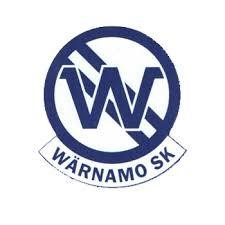 Vad tar våra pengar vägen?
I princip går alla våra intäkter tillbaka till våra aktiva. 

Vi håller låga medlemsavgifter för att vi vill att alla barn skall ha möjlighet att deltaga
Vi vill inte att det skall kosta något att åka på en tävling (finns regelverk med undantag)
Vi delar ut stipendier
Reducerad avgift i samband med träningsläger
Vi är verksamma nästan alla dagar i veckan i hyrda inomhushallar samt Finnvedsvallen m omnejd
Vi uppgraderar våra träningsredskap allt eftersom behov finns.
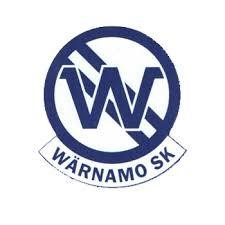 Var får vi då våra intäkter ifrån
.
Varje träningstillfälle genererar kommunala och statliga bidrag
Stöd Wärnamo Sportklubb via
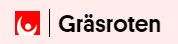 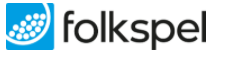 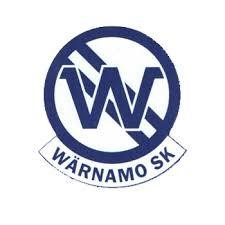 Åtagande som aktiv/förälder
Var behövs din insats?    För att föreningen skall kunna fortleva nu och i framtiden behövs hjälp
Valfri arbetsgrupp
A
B
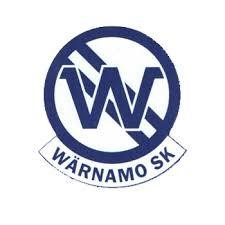 Tävlingar på  hemmaplan
April, 18 Terräng-DM => flyttad till 17 oktober 25 Kastmångkamp Inställd 
Maj, 8 Wärnamo-milen => flyttad till 30 oktober,  18 Hopptävling, 20 Löptävling, 25 Kasttävling
Juni, 17 Kastmångkamp
Augusti, 5 Kasttävling, 10 Hopptävling, 12 Löptävling, 15 WSK-spelen,
September, 11-12 Veteran-DM
Oktober, 9 Castorama, 17 Terräng-DM, 30 Wärnamo-milen
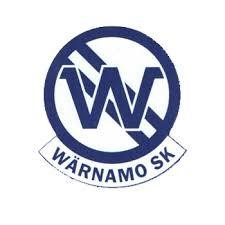 informationskanaler
.
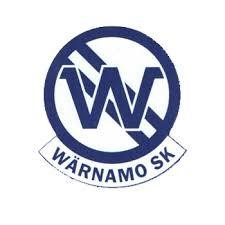 övrigt
En sista chans till att köpa Träning- och tävlingskläder imorgon tisdag kl 18-19.00 i klubblokalen

En sista vädjan, Svara på kallelser och meddelanden skyndsamt. Viktigt för planering av verksamhet

Ett stort Tack för ert deltagande  
Tillsammans skapar vi möjligheter för våra ungdomar